Module 9 综合检测卷
（满分：120分 考试时间：120分钟）
一、单项选择（每小题1分，共10分）
1. ________ memory card made in China can store ________ large amount of 
information.(     )
C
A. The; /	B. /; /	C. The; a	D. /； a
2. —I am afraid you can't put your books in this box. It is ________.
—OK. I will find an empty one.(     )
B
A. old	B. full	C. cheap	D. large
3. —Could I ________ your cell phone, please? I want to call my father.
—Sorry. It has been taken away ________ Lisa.(     )
A
A. borrow; by	B. lend; to	C. use; for	D. show; at
4. Lucy and Lily haven't met each other ________ their grandma's hundredth 
birthday.(     )
C
A. on	B. before	C. since	D. for
5. Some people believe that traditional banks ________ by online ones soon.(     )
D
A. replace	B. were replaced	C. will replace	D. will be replaced
6. Life is ________ the unexpected. Bad luck may turn into a good thing.(     )
A
A. full of	B. proud of	C. instead of	D. because of
7. The invention of television has made ________ possible to watch movies at 
home.(     )
B
A. that	B. it	C. this	D. one
8. My bike is broken. Could you help me ________?(     )
A
A. fix it up	B. set it up	C. make it up	D. use it up
9. The lift isn't very large. It can only take eight people ________.(     )
A
A. at a time	B. in a way	C. for a time	D. by the way
10. —If you meet my brother, please tell him to call me.
—________(     )
B
A. Are you OK?	B. Promise!
C. Sounds great!	D. How can you do that?
二、完形填空（每小题2分，共20分）
So far, people have invented so many things that have changed our life. The first great . .11. . is one that is still very . .12. . today—the wheels. They have made it easier for us to carry heavy things and . .13. . the long way.
    For hundreds of years after that, there were . .14. . inventions that had as much effect as the wheel. Then in the early 1800's, the world started to . .15. .. There was little unknown land in the world. People did not have to explore much any more. They began to work in order to make life better.
During the second half of the 19th century, many great inventions were made. . .16. . them were the electric light and the radio. These . .17. . have become a big part of our life today.
    The first part of the 20th century . .18. . more great inventions:the helicopter（直升机）, the sound film, and the jet plane. This was also the time . .19. . a new material was first made. Nylon . .20. . in 1935. It changed the kind of clothes people wore.
11. (     ) A. invention	B. food	C. instrument	D. animal
A
12. (     ) A. useless	B. impossible	C. important	D. comfortable
C
13. (     ) A. sail	B. fly	C. move	D. happen
C
14. (     ) A. little	B. a little	C. few	D. a few
C
15. (     ) A. change	B. increase	C. appear	D. break
A
16. (     ) A. Above	B. Through	C. Between	D. Among
D
17. (     ) A. both	B. all	C. either	D. none
A
18. (     ) A. described	B. saw	C. chose	D. accepted
B
19. (     ) A. when	B. how	C. why	D. what
A
20. (     ) A. put up	B. picked up	C. came out	D. put out
C
三、阅读理解（每小题2分,共30分）
A
    Inventions usually make a big difference to people's lives. Do you have any great inventions at home? Do they help you a lot in your life or bring you much fun? Here are some of the most useful inventions in families according to a survey.
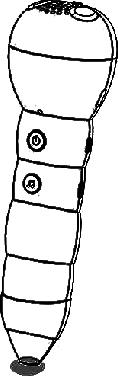 续表
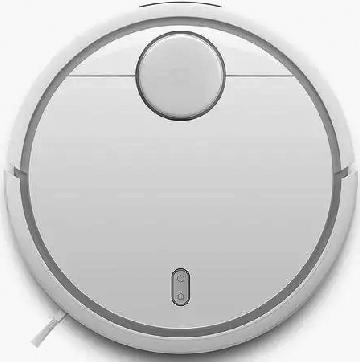 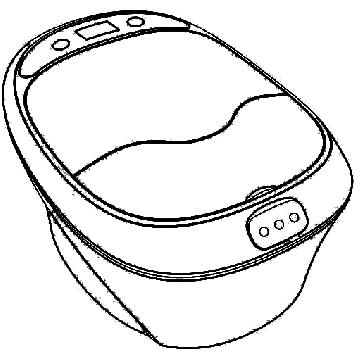 根据短文内容，选择最佳答案。
21. It is ________ for kids to learn with the reading pen.(     )
B
A. boring	B. convenient	C. difficult	D. smart
22. The three useful inventions are mainly used ________.(     )
C
A. at school	B. in the office	C. at home	D. in public
23. Mopping robots are popular with ________.(     )
B
A. kids	B. office ladies	C. old people	D. young people
24. Old people can keep their blood pressure normal by ________.(     )
A
A. using the electric foot basin	B. listening to music with the reading pen
C. enjoying the mopping machine working	D. running with the reading pen
25. Which of the following sentences is TRUE?(     )
A
A. The water won't get cold when the electric foot basin is used.
B. It's dangerous for kids to use the reading pen alone.
C. Mopping robots can help people forget their busy life.
D. Hard-working people don't need mopping robots.
B
    On 3rd June, Hua Zhibing, in her first Weibo post, said she would study at Tsinghua University. But she is not a common college student—she is China's first virtual（虚拟的） student developed by Tsinghua University.
    In her first Weibo post, Hua Zhibing said hello to Chinese Internet users and told them that she would study in the Department of Computer Science and Technology in the university. She got about 2,000 fans on Weibo in nine hours.
    Hua Zhibing's first Weibo post also included a video. In the video, Hua Zhibing, the young girl with a beautiful speaking voice, walks around the university while introducing herself.
    “I've been interested in literature（文学） and art since I was ‘born’. The scientists not only gave me my looks and my voice but also taught me how to write music,” said Hua Zhibing. She also said the background music in the video was written by her.
According to Tang Jie, one of the developers of Hua Zhibing, his virtual student will learn faster than a real person. For example, if she begins learning at the level of a six-year-old this year, she will be at the level of a twelve-year-old in a year's time. However, Hua Zhibing cannot study and live completely like common students at this time, and she doesn't have feelings like humans.
    Hua Zhibing quickly became a topic（话题） of discussion on Weibo. Some were surprised by how fast China has developed in the field of artificial intelligence（人工智能）. Some joked that if more robots like Hua Zhibing, which can learn and work, are created in the future, population decline（下降）will not be a problem in the world. But all of them felt proud of being Chinese!
根据短文内容，选择最佳答案。
26. From the first two paragraphs, we can learn that Hua Zhibing ________.(     )
D
A. is the world's first virtual student
B. spends much time on Weibo every day
C. began to study at Tsinghua University this May
D. won many people's hearts soon after saying hello on Weibo
27. What does Hua Zhibing do in the video?(     )
D
A. She walks on a street.	B. She talks with a reporter.
C. She tries to write a song.	D. She tells people about herself.
28. Compared with real people, Hua Zhibing is ________.(     )
A
A. faster in learning	B. better at writing music
C. faster in moving around	D. better at controlling her feelings
29. How does the writer develop the last paragraph?(     )
B
A. By telling stories.	B. By listing opinions.
C. By raising questions.	D. By comparing facts.
30. Which can be the best title for the passage?(     )
C
A. A hot Weibo post
B. The future virtual humans
C. A special student at Tsinghua University
D. China's development in artificial intelligence
C
E
Most of us think the telephone was invented by Alexander Graham Bell. 31.___ 
In fact, an Italian named Antonio Meucci was officially recognized （认定） as the 
inventor a few years ago. Who is Meucci? And why wasn't he known for his 
invention at the time?
Antonio Meucci was born in Italy in 1808. He studied engineering and drawing. 
During his studies, Meucci started to experiment with electricity. 32.___ When two 
places were connected with wire, people in those places could hear each other.
F
In 1850, Meucci and his wife, Ester, moved to New York. Meucci was worried 
about his wife, because she had become very ill. 33.___ To solve this problem, he 
connected metal cables between his home and his workshop. This way, they could talk 
to each other conveniently.
    Meucci invited a group of people to see his new invention. They listened in 
amazement as the voice of a singer was heard through the wires.
C
D
34.___ Even worse, Meucci never applied for a patent（专利）on his invention. 
Meanwhile, Alexander Graham Bell was working on the same idea and in 1876 the 
patent for the telephone was given to him.
In 2002, more than a century after Meucci's death, his work was finally 
recognized by the government. 35.___
G
请阅读下面短文，根据短文内容，从方框内所给的选项中选出能填入空白处的最佳选项，使短文意思通顺。选项中有两项为多余选项。
四、任务型阅读（每小题2分，共10分）
Wang Mengqiu, the inventor of Hover Camera, was born in Hangzhou in 1982. He once studied at Stanford University in the United States. He became famous overnight because of the invention.
    Compared to other cameras, Hover Camera has many advantages.
    *It can fly and stay in mid-air, track your face and even follow you to make sure it gets the perfect picture.
    *It can be controlled by using a smart phone.
    *It records movements with a 13MP camera and takes 4K video.
    *It is the best choice for weddings, sports games and holidays.
Mr. Wang also said, “The main design consideration is easy and safe to take for the users. It's very light and small. It can be folded in two, so it can be easily put into a bag. When the power is low, it can land on the ground safely on its own.”
    It's reported that the company has raised $25 million to produce it. As it is still being tested（测试）, Hover Camera can be bought later this year.
    The price has not yet been decided. But a spokesman says the company hopes to sell it for less than $600.
根据短文内容，完成下列各题。
36. Where does Wang Mengqiu come from?
He comes from __________.
Hangzhou
37. How many advantages does Hover Camera have according to the passage?
It has _______ advantages.
4/four
38. What can control Hover Camera?
_______________ can control this camera.
A smart phone
39. According to the passage, why is Hover Camera easy and safe to take?
Because it is ___________________ and can be folded in two to be easily put into a 
bag.
very light and small
40. How much does the company spend producing the camera?
The company spends ___________ producing it.
$25 million
五、短文填空（每小题2分，共20分）
根据短文内容，在空白处填入括号中所给词的适当形式。
mainly
In the past, we 41._______ （main） got information from the paper books, some 
of which were huge ones with thousands of 42. ______（page） and we had to read 
through them. However, with the 43._________（invent） of the Internet, we can get 
information on the Internet. 44.________（with） doubt, the Internet has a great 
influence on our lives. Many things become 45.______ （easy） with the Internet. We 
can send and 46. ________（receive） photos and mail on the Internet really fast 
rather than wait for weeks to hear from our friends or families abroad. We can use 
the websites 47._________（watch） the news. The students even use online 
48.__________（textbook） in class. The Internet and the computer 49._____________
（change） our lives greatly. In the future, the computers may 50.________（use） 
more than books.
pages
invention
Without
easier
receive
to watch
have changed
textbooks
be used
六、补全对话（每小题2分，共10分）
根据下面对话中的情境，在每个空白处填入一个适当的语句，使对话恢复完整。
What's wrong/the matter
A:You look worried, David. 51.______________________？
B:Oh, Lucy. I have to write a paper about small inventions that changed the world. 
It's for my history class. But now I haven't had any idea about that.
What/How about the mobile phone
A:52.________________________________? People use them every day.
B:Mobile phone? Isn't everybody going to write about that?
I guess so/You're right
A:53._____________________. Well, what about the zipper?
B:Wow, it's great. I'm going to write about it.
A:That must be great fun. By the way, I'd like to know what you learn about it. 
54.____________________________?
B:It was invented in 1893.
A:55. ________________?
B:Whitcomb Judson invented it. And it became popular around 1917.
When was the zipper invented
Who invented it
七、书面表达（20分）
随着科学技术的迅猛发展，我们的生活中出现了各种各样有用的发明。请以“The invention that is the most useful”为题写一篇80词左右的短文，介绍一下你认为最有用的一项发明。
    写作要点：
    1.简述生活中的各种发明；
    2.详细描述你认为最有用的发明；
    3.说明该发明的好处。
写作要求：
1.内容必须包含所给的信息，可适当发挥，使行文连贯；
    2.语篇完整，语句通顺，语法正确，书写规范；
    3.文中不得出现人名、校名以及透露个人信息的地名，否则不予评分；
    4.开头已给出，不计入总词数。
The invention that is the most useful
    With the development of science and technology, there are lots of inventions around the world,such as cars, computers and mobile phones.____
One possible version:
The invention that is the most useful
    With the development of science and technology, there are lots of inventions around the world, such as cars,computers and mobile phones. They have changed the world a lot. Of all the inventions,I think the Internet is the most useful. Why? As is known to all, the Internet is playing a more and more important part in our daily life.
    On the Internet, we can read the latest news at home and abroad and get as much information as we can. What's more, we can send emails or make phone calls to our family as well as our friends. We can also attend the online courses, read books and even teach ourselves English. Besides, enjoying music, watching matches, and shopping online make us relax and enrich our lives. Above all, we can improve our ability by using the computer. It's good for our studies and future jobs.